企业所得税知识模块七：特别纳税调整
www.themegallery.com
第七节    特别纳税调整
一、特别纳税调整的概念及关联申报管理
　  特别纳税调整是指企业与其关联方之间的业务往来，不符合独立交易原则而减少企业或者其关联方应纳税收入或者所得额的，税务机关有权按照合理方法调整。
　　（一）关联方
　　关联方是指与企业有下列关联关系之一的企业、其他组织或者个人，具体指：
　　1.在资金、经营、购销等方面存在直接或者间接的控制关系；
　　2.直接或者间接地同为第三者控制；
　　3.在利益上具有相关联的其他关系。
www.themegallery.com
（二）关联申报管理（新政策，2016年42号公告）
　　1.实行查账征收的居民企业和在中国境内设立机构、场所并据实申报缴纳企业所得税的非居民企业向税务机关报送年度企业所得税纳税申报表时，应当就其与关联方之间的业务往来进行关联申报。（申报主体）
　　2.企业与其他企业、组织或者个人具有下列关系之一的，构成关联关系:
　　（1）持股关系：一方直接或者间接持有另一方的股份总和达到25%以上；
　　双方直接或者间接同为第三方所持有的股份达到25%以上。
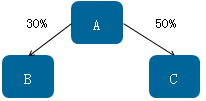 www.themegallery.com
如果一方通过中间方对另一方间接持有股份，只要其对中间方持股比例达到25%以上，则其对另一方的持股比例按照中间方对另一方的持股比例计算。
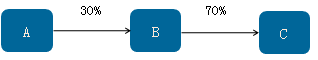 www.themegallery.com
两个以上具有夫妻、直系血亲、兄弟姐妹以及其他抚养、赡养关系的自然人共同持股同一企业，在判定关联关系时持股比例合并计算。
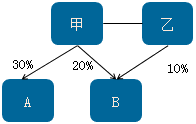 www.themegallery.com
（2）资金借贷关系：双方存在持股关系或者同为第三方持股，虽持股比例未达到上述第（1）项规定，但双方之间借贷资金总额占任一方实收资本比例达到50%以上，或者一方全部借贷资金总额的10%以上由另一方担保（与独立金融机构之间的借贷或者担保除外）。
　　借贷资金总额占实收资本比例＝年度加权平均借贷资金/年度加权平均实收资本，其中：
　　年度加权平均借贷资金＝  i笔借入或者贷出资金账面金额×i笔借入或者贷出资金年度实际占用天数/365
　　年度加权平均实收资本＝  i笔实收资本账面金额×i笔实收资本年度实际占用天数/365
www.themegallery.com
【举例】A公司持有B公司20%的股份。在2017年度内，两公司发生如下借贷交易：
　　（1）2017年2月1日，A公司从B公司借入资金1000万元，2017年2月28日归还；
　　（2）2017年4月1日，B公司从A公司借入资金2000万元，2017年5月31日归还；
　　（3）2017年8月1日，A公司从B公司借入资金1000万元，双方约定2018年2月29日归还；
　　在2017年度内，两公司的实收资本情况如下：
　　（1）2016年12月31日，A公司实收资本为3000万元，B公司实收资本为1000万元；
　　（2）2017年7月1日，A公司实收资本增加了1000万元；
　　（3）B公司注册资本在2017年度未发生变化。
　　判定2017年A、B是否构成关联关系？
www.themegallery.com
【解析】
　　1.2017年度加权平均借贷资金＝1000×28÷365+2000×61÷365+1000×153÷365＝830.14万元；
　　2.A公司2017年度加权平均实收资本＝1000×184÷365+3000×365÷365＝3504.11万元，
　　B公司2017度加权平均实收资本＝1000万元；
　　3.A公司2017年度借贷资金总额占实收资本比例＝830.14÷3504.11＝23.69%；
　　B公司2017年度借贷资金总额占实收资本比例＝830.14÷1000＝83.01%；
　　双方之间借贷资金总额占任一方实收资本比例达到50%以上即构成关联关系，所以2017年度A公司和B公司因资金借贷构成关联关系。
www.themegallery.com
（3）生产经营需依赖特定特许权交易、控制关系：双方存在持股关系或同为第三方持股，虽持股比例未达到上述第（1）项规定，但一方的生产经营活动必须由另一方提供专利权、非专利技术、商标权、著作权等特许权才能正常进行；或一方的购买、销售、接受劳务、提供劳务等经营活动由另一方控制（控制是指一方有权决定另一方的财务和经营政策，并能据以从另一方的经营活动中获取利益）

　（4）董事、高管任职关系：一方半数以上董事或半数以上高级管理人员（包括上市公司董事会秘书、经理、副经理、财务负责人和章程规定的其他人员）由另一方任命或委派，或同时担任另一方董事或高管；或双方各自半数以上董事或半数以上高管人员同为第三方任命或委派。
www.themegallery.com
（5）待判定关系：具有夫妻、直系血亲、兄弟姐妹以及其他抚养、赡养关系的两个自然人分别与双方具有上述第（1）至（4）项关系之一。
如丈夫与A公司构成关联关系、妻子与B公司构成关联关系，则A公司与B公司也构成关联关系。

（6）共同利益关系：双方在实质上具有其他共同利益。
www.themegallery.com
【注】
　　1.仅因国家持股或者由国有资产管理部门委派董事、高级管理人员而存在上述第2条第（1）至（4）项关系的，不构成关联关系。
　　2.除上述第（2）项规定外,上述关联关系年度内发生变化的，关联关系按照实际存续期间认定。
　　【举例】2015年1月1日至3月31日，A公司拥有B公司50%的股权，但A公司在2015年4月1日向C公司出售其拥有的B公司的30%的股权，C公司持有该股权至2015年12月31日。在这种情况下，不考虑其他可能构成关联关系的情形，A公司与B公司在2015年1月1日至3月31日期间构成关联关系，C公司与B公司在2015年4月1日至2015年12月31日期间构成关联关系。
www.themegallery.com
3.关联交易主要包括（两形两融一个劳务）：　　（1）有形资产使用权或者所有权的转让。有形资产包括商品、产品、房屋建筑物、交通工具、机器设备、工具器具等。　　（2）金融资产的转让。金融资产包括应收账款、应收票据、其他应收款项、股权投资、债权投资和衍生金融工具形成的资产等。　　（3）无形资产使用权或者所有权的转让。无形资产包括专利权、非专利技术、商业秘密、商标权、品牌、客户名单、销售渠道、特许经营权、政府许可、著作权等。　　（4）资金融通。资金包括各类长短期借贷资金（含集团资金池）、担保费、各类应计息预付款和延期收付款等。　　（5）劳务交易。劳务包括市场调查、营销策划、代理、设计、咨询、行政管理、技术服务、合约研发、维修、法律服务、财务管理、审计、招聘、培训、集中采购等。
www.themegallery.com
4.下列情形之一的居民企业，应当在报送年度关联业务往来报告表时，填报国别报告：
　   国别报告主要披露最终控股企业所属跨国企业集团所有成员实体的全球所得、税收和业务活动的国别分布情况。
　（1）该居民企业为跨国企业集团的最终控股企业，且其上一会计年度合并财务报表中的各类收入金额合计超过55亿元。
　　最终控股企业是指能够合并其所属跨国企业集团所有成员实体财务报表的，且不能被其他企业纳入合并财务报表的企业。
　　（2）该居民企业被跨国企业集团指定为国别报告的报送企业。
www.themegallery.com
（三）部分关联业务的税务处理：母子公司间提供服务支付费用有关企业所得税处理
　（1）母公司为其子公司（以下简称子公司）提供各种服务而发生的费用，应按照独立企业之间公平交易原则确定服务的价格，作为企业正常的劳务费用进行税务处理。
　　母子公司未按照独立企业之间的业务往来收取价款的，税务机关有权予以调整。
（2）母公司向其多个子公司提供同类项服务，其收取的服务费可以采取分项签订合同或协议收取；也可以采取服务分摊协议的方式。
　　（3）母公司以管理费形式向子公司提取费用，子公司因此支付给母公司的管理费，不得在税前扣除。
www.themegallery.com
（四）特别纳税调整管理的内容
　　1.转让定价管理
　　2.预约定价安排管理
　　3.成本分摊协议管理
　　4.受控外国企业管理
　　5.资本弱化管理
　　6.一般反避税管理
www.themegallery.com
（五）同期资料管理
　　同期资料：主体文档、本地文档和特殊事项文档。
　主体文档：
　　1.符合下列条件之一的企业，准备主体文档：
　　（1）年度发生跨境关联交易，且合并该企业财务报表的最终控股企业所属企业集团已准备主体文档。
　　（2）年度关联交易总额超过10亿元。
　　2.主体文档主要披露最终控股企业所属企业集团的全球业务整体情况，包括以下内容：
　　（1）组织架构。（2）企业集团业务。（3）无形资产。（4）融资活动。（5）财务与税务状况。
　　3.在企业集团最终控股企业会计年度终了之日起12个月内准备完毕。
www.themegallery.com
本地文档：
　　1.年度关联交易金额符合下列条件之一的企业，准备本地文档：
　　（1）有形资产所有权转让金额（来料加工业务按照年度进出口报关价格计算）超过2亿元。
　　（2）金融资产转让金额超过1亿元。
　　（3）无形资产所有权转让金额超过1亿元。
　　（4）其他关联交易金额合计超过4 000万元。
2.本地文档主要披露企业关联交易的详细信息，包括以下内容：
   （1）企业概况。（2）关联关系。（3）关联交易。
     （4）可比性分析。（5）转让定价方法的选择和使用。
www.themegallery.com
特殊事项文档：
　　1.特殊事项文档包括成本分摊协议特殊事项文档和资本弱化特殊事项文档。
　　2.应当在关联交易发生年度次年6月30日之前准备完毕。
豁免情形：
　　1.企业仅与境内关联方发生关联交易的，可以不准备主体文档、本地文档和特殊事项文档。
　　2.企业执行预约定价安排的，可以不准备预约定价安排涉及关联交易的本地文档和特殊事项文档。
www.themegallery.com
二、特别纳税调整的方法
转让定价方法
预约定价安排
成本分摊方法
关联交易调整
受控外国企业管理
资本弱化管理
一般反避税管理
www.themegallery.com
（六）转让定价方法管理
1.可比非受控价格法
以非关联方之间进行的与关联交易相同或类似业务活动所收取的价格作为公平成交价格。
适用范围：一般适用于所有类型的关联交易。

如：有形资产的购销或转让
（1）购销或转让过程，包括交易的时间与地点、交货条件、交货手续、支付条件、交易数量、售后服务的时间和地点等；
 （2）购销或转让环节；
 （3）购销或转让货物；品牌、规格、型号、性能
   （4）购销或转让环境
www.themegallery.com
2.再销售价格法
以关联方购进商品再销售给非关联方的价格减去可比非关联交易毛利后的金额作为公平成交价格。
适用范围：再销售者未对商品进行外形、性能、结构或更换商标等实质性增值加工的简单加工或单纯购销业务。
【例题】A公司从国外关联B公司以50万价格购进货物后销售给C公司的价格为45万。假设毛利率合理的数额为20%，则税务机关可以调整的A公司的进货价格为45×（1-20%）=36万元
www.themegallery.com
3.成本加成法
以关联交易发生的合理成本加上可比非关联交易毛利作为公平成交价格。
公平交易价格=关联交易的合理成本×（1+可比非关联交易成本加成率）
可比非关联交易成本加成率=可比非关联交易毛利÷可比非关联交易成本×100%
适用范围：通常适用于有形资产的购销、转让和使用，劳务提供或资金融通的关联交易。
www.themegallery.com
4.交易净利润法
以可比非关联交易的利润率指标确定关联交易的净利润。指标包括资产收益率、销售利润率、完全成本加成率、贝里比率等。
适用范围：通常适用于有形资产的购销、转让和使用，无形资产的转让和使用以及劳务提供等关联交易。

小知识：贝里比率=边际毛利/营运开支
用于量度公司的利润，看清公司的收支是否平衡。如果比率大于1，这表示在扣除日常开支后，公司仍会有利润的出现，若比率小于1，这表示公司的开支太大，入不敷出。
www.themegallery.com
（五）利润分割法
根据企业与其关联方对关联交易合并利润的贡献计算各自应该分配的利润。
分为一般利润分割法和剩余利润分割法。
适用范围：通常适用于各参与方关联交易高度整合且难以单独评估各方交易结果的情况。

甲企业销售一批货物给乙企业，该销售行为取得利润20万元；乙企业将该批货物销售给丙企业，取得利润200万元。税务机关经过调查后认定甲企业和乙企业之间存在关联交易，将200万元的利润按照6：4的比例在甲和乙之间分配。该调整方法是（　）。
　　A.利润分割法　　　B.再销售价格法 
　　C.交易净利润法　　D.可比非受控价格法
www.themegallery.com
二、转让定价调查及调整：
（一）转让定价调查应重点选择以下企业：
　  （1）关联交易数额较大或类型较多的企业；
　　（2）长期亏损、微利或跳跃性盈利的企业；
　　（3）低于同行业利润水平的企业；
　　（4）利润水平与其所承担的功能风险明显不相匹配的企业；
　　（5）与避税港关联方发生业务往来的企业；
　　（6）未按规定进行关联申报或准备同期资料的企业；
　　（7）其他明显违背独立交易原则的企业。
www.themegallery.com
（二）相关规定
　　1.实际税负相同的境内关联方之间的交易，只要该交易没有直接或间接导致国家总体税收收入的减少，原则上不作转让定价调查、调整。
    2.税务机关应选用规定的转让定价方法分析、评估企业关联交易是否符合独立交易原则，分析评估时可以使用公开信息资料，也可以使用非公开信息资料。
    3.税务机关采用四分位法分析、评估企业利润水平时,企业利润水平低于可比企业利润率区间中位值的，原则上应按照不低于中位值进行调整。
www.themegallery.com
4.税务机关分析、评估企业关联交易时，因企业与可比企业营运资本占用不同而对营业利润产生的差异原则上不作调整。确需调整的，须层报国家税务总局批准。
5.企业与关联方之间收取价款与支付价款的交易相互抵消的，税务机关在可比性分析和纳税调整时，原则上应还原抵消交易。
6.税务机关对企业实施转让定价纳税调整后，应自企业被调整的最后年度的下一年度起5年内实施跟踪管理。在跟踪管理期内，企业应在跟踪年度的次年6月20日之前向税务机关提供跟踪年度的同期资料。
www.themegallery.com
三、预约定价安排管理（新政策）
　　预约定价安排概念：企业可以与税务机关就其未来年度关联交易的定价原则和计算方法达成定价的一种事先安排。
　　预约定价安排谈签与执行流程：预备会谈、谈签意向、分析评估、正式申请、协商签署和监控执行。
　　预约定价安排类型：单边、双边和多边。
预约定价税制是国际转让定价领域发展的一项新的程序制度，目的是将税务机关对企业关联交易的事后审计变成事先审计，避免事后调整模式给企业和税务机关带来管理上的沉重负担和税收结果的不确定性，以及尽可能降低企业双重纳税风险。预约定价税制从诞生之日起就受到了企业和税务机关的普遍欢迎。
www.themegallery.com
（一）预约定价安排适用范围
　　1.预约定价安排适用于主管税务机关向企业送达接收其谈签意向的《税务事项通知书》之日所属纳税年度起3—5个年度的关联交易。
　　2.企业以前年度的关联交易与预约定价安排适用年度相同或者类似的,经企业申请，税务机关可以将预约定价安排确定的定价原则和计算方法追溯适用于以前年度该关联交易的评估和调整。追溯期最长为10年。
　　3.预约定价安排一般适用于主管税务机关向企业送达接收其谈签意向的《税务事项通知书》之日所属纳税年度前3 个年度每年度发生的关联交易金额4000万元人民币以上的企业。
www.themegallery.com
（二）预约定价安排谈签与执行
预备会谈
1.企业有谈签预约定价安排意向的，应当向税务机关书面提出预备会谈申请。2.申请单边预约定价安排的，应当向主管税务机关申请，主管税务机关负责组织与企业开展预备会谈。双边或多边的，应当同时向国家税务总局和主管税务机关申请。国家税务总局统一组织与企业开展预备会谈。
www.themegallery.com
谈签意向
1.申请单边预约定价安排的，应当向主管税务机关提交谈签意向书，双边或多边的，应当同时向国家税务总局和主管税务机关同时提交。（正式申请同）2.有下列情形之一的，税务机关可以拒绝企业提交谈签意向：
（1）税务机关已经对企业实施特别纳税调整立案调查或者其他涉税案件调查，且尚未结案的；（2）未按照有关规定填报年度关联业务往来报告表；（3）未按照有关规定准备、保存和提供同期资料；（4）预备会谈阶段税务机关和企业无法达成一致意见
www.themegallery.com
分析评估
评估其是否符合独立交易原则。税务机关认为预约定价安排申请草案不符合独立交易原则的,企业应当与税务机关协商,并进行调整。税务机关认为符合独立交易原则的,可以向税务机关提交《预约定价安排正式申请书》，并附送预约定价安排正式申请报告。
正式申请
有下列情形之一的，税务机关可以拒绝企业提交正式申请：（1）预约定价安排申请草案拟采用的定价原则和计算方法不合理，且企业拒绝协商调整；（2）企业拒不提供有关资料或者提供的资料不符合税务机关要求，且不按时补正或者更正；（3）企业拒不配合税务机关进行功能和风险实地访谈； （4）其他不适合谈签预约定价安排的情况。
www.themegallery.com
协商签署
主管税务机关与企业就单边预约定价安排达成一致后，由双方的法定代表人或者法定代表人授权的代表签署单边预约定价安排。国家税务总局与税收协定缔约对方税务主管当局就双边或者多边预约定价安排达成一致后，由双方或者多方税务主管当局授权的代表签署双边或者多边预约定价安排 。
监控执行
1.企业应当在纳税年度终了后6个月内，向主管税务机关报送执行预约定价安排情况的纸质版和电子版年度报告。
2.预约定价安排执行期间,企业发生影响预约定价安排的实质性变化,应当在发生变化之日起30日内书面报告主管税务机关。
www.themegallery.com
（三）预约定价安排管理
　　1.预约定价安排执行期满后自动失效，企业申请续签的，应当在预约定价安排执行期满之日前90日内向税务机关提出续签申请。
　　2.预约定价安排执行期间，主管税务机关与企业发生分歧的,双方应当进行协商。协商不能解决的,可以报上一级税务机关协调；涉及双边或者多边预约定价安排的，必须层报国家税务总局协调。对上一级税务机关或者国家税务总局的决定，下一级税务机关应当予以执行。企业仍不能接受的,可以终止预约定价安排的执行。
　　3.在预约定价安排签署前，税务机关和企业均可暂停、终止预约定价安排程序。
　　4.没有按照规定的权限和程序签署预约定价安排，或者税务机关发现企业隐瞒事实的，应当认定预约定价安排自始无效。
www.themegallery.com
四、成本分摊协议管理（略）
五、受控外国企业管理
　　受控外国企业是指由居民企业，或者由居民企业和居民个人（以下统称中国居民股东，包括中国居民企业股东和中国居民个人股东）控制的设立在实际税负低于所得税法第四条第一款规定税率水平50%的国家（地区），并非出于合理经营需要对利润不作分配或减少分配的外国企业。
　　1.计入中国居民企业股东当期的视同受控外国企业股息分配的所得，应按以下公式计算：
　　中国居民企业股东当期所得＝视同股息分配额×实际持股天数÷受控外国企业纳税年度天数×股东持股比例
　　中国居民股东多层间接持有股份的，股东持股比例按各层持股比例相乘计算。
www.themegallery.com
2.中国居民企业股东能够提供资料证明其控制的外国企业满足以下条件之一的，可免予将外国企业不作分配或减少分配的利润视同股息分配额，计入中国居民企业股东的当期所得：
　　（1）设立在国家税务总局指定的非低税率国家（地区）；
　　（2）主要取得积极经营活动所得；
　　（3）年度利润总额低于500万元人民币。
新闻链接
     海南地税严查跨境投资长期不分配利润
      中国税务报    2015年1月30日
      李昕玮吴云维  作者单位：海南省地税局
www.themegallery.com
六、资本弱化管理
“资本弱化”是指在企业的资本结构安排中债权资本大于股权资本的现象。
企业资本是由权益资本和债务资本构成，但企业和企业的投资者为了最大化自身利益或其它目的，在融资和投资方式的选择上，降低股本的比重，提高贷款的比重从而造成企业负债与所有者权益的比率超过一定的限额。
由于各国税法中通常规定，债权资本所产生的利息可以在所得税前列支，而股息收入必须课税。因此不少企业把资本弱化作为有效的避税手段，以实现企业价值最大化。
www.themegallery.com
1.防范资本弱化的制度：
企业从其关联方接受的债资比超标的利息支出，不得扣除
不得扣除利息支出＝ 年度实际支付的全部关联方利息× （1- 标准比例÷关联债资比例）
关联债资比例的具体计算方法如下：
　　关联债资比例＝年度各月平均关联债权投资之和÷年度各月平均权益投资之和
各月平均关联债权投资＝（月初账面余额+月末账面余额）÷2
各月平均权益投资＝（月初账面余额＋月末账面余额）÷2
【说明】权益投资为企业资产负债表所列示的所有者权益金额。（1）所有者权益<实收资本（股本）+资本公积，则权益投资＝实收资本（股本）+资本公积；
　　（2）实收资本（股本）与资本公积之和<实收资本（股本）金额，则权益投资＝实收资本（股本）金额。
www.themegallery.com
2.不得在计算应纳税所得额时扣除的利息支出
不得结转到以后纳税年度；
应按照实际支付给各关联方利息占关联方利息总额的比例，在各关联方之间进行分配，其中，分配给实际税负高于企业的境内关联方的利息准予扣除；
直接或间接实际支付给境外关联方的利息应视同分配的股息,按照股息和利息分别适用的所得税税率差补征企业所得税，如已扣缴的所得税税款多于按股息计算应征所得税税款，多出的部分不予退税。
www.themegallery.com
【典型例题】	
　　A、B、C是关联企业，2013年A投资C企业600万元，B投资C企业500万元。2014年1月1日C从A借款2000万元，期限3年，年利率5%，2014年7月1日，C从B借款1000万元，期限2年，年利息4%。经计算，2014年C企业年度各月平均关联债权投资之和2500万元，年度各月平均权益投资之和950万元。假设该企业的关联借款利息率均不高于同期银行贷款利率，C企业实际税负不高于B企业。
www.themegallery.com
【解析】
关联债资比例＝2500÷950＝2.63
　　年度实际支付的全部关联方利息＝2000×5%+1000×4%×6÷12＝120
　　其中：C支付给A企业的利息＝2000×5%＝100，支付给B企业的利息＝1000×4%×6÷12＝20。
　　不得扣除利息支出＝120×（1-2÷2.63）＝28.75
　　C支付给A企业的利息占全部关联利息的比重＝100÷120＝83%，给B的比重＝17%。
　　由于B的实际税负高于C，所以其支付给B的利息全部可以扣除。
　　支付给A的不得扣除的利息＝28.75×83%＝23.86，做纳税调整处理，也不得结转下年扣除。
www.themegallery.com
假设该企业向境外关联方甲企业借款折合人民币800万元，按15%利息率支付一年利息120万，该国与我国税收协定的利息预提所得税税率7%，股息为10%，支付利息时已经扣除预提所得税8.4万。假设：按上题中的计算方法计算的支付给甲企业的不得扣除的利息支出的数额为80万元。根据规定，此部分视同股息，补征的所得税＝80×（10%-7%）＝2.4万元。
www.themegallery.com
Thank you !
www.themegallery.com